WP5 – Educational achievements and needs of children with congenital anomalies
WP5 team: Judith Rankin, Svetlana Glinianaia (UNEW) 
Amanda Neville (UNIFE)
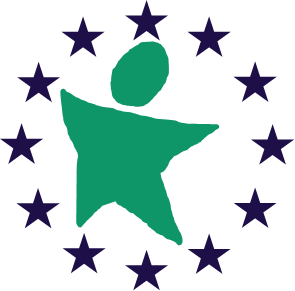 EUROlinkCAT meeting 12th June 2018
Update
11 participants, including Norway (joined later in 2017)
WP5 survey report (available to the members) and the lay summary (available to public) published on the EUROlinkCAT website in September 2017 
Age for inclusion of children extended up to and including the school year when the child turns 16 years 
WP5 protocol for Ethics approval completed and placed on the EUROlinkCAT website together with the lay summary (end April 2018)
WP5 Systematic review (not a project deliverable) – “Academic performance of children born with selected congenital anomalies: a systematic review” – registered with the PROSPERO database (Dec 2017)
[Speaker Notes: Currently, 11 registries participate in WP5 after Norway joined WP5 later in 2017 (compared to initial 9)
 WP5 survey report (available to the members) and the lay summary (available to public) published on the EUROlinkCAT website in September 2017 
 Age for inclusion of children extended up to and including the school year when the child turns 16 years 
 WP5 protocol for Ethics approval completed and placed on the EUROlinkCAT website together with the lay summary (end April 2018)
 WP5 Systematic review (not a project deliverable) – “Academic performance of children born with selected congenital anomalies: a systematic review” – registered with the PROSPERO database (Dec 2017)]
WP5 participating registries
NPD = National Pupil Database; SAIL = Secure Anonymised Information Linkage database; SEN = special education needs; UDSP = ‘Special need for teaching’ database
[Speaker Notes: Italy: Tuscany and Norway have joined to WP5 study later in 2017 resulting in 11 participating registries

Changes in Italian education data system: Regional pupil database is going to stop functioning in favour of creating a national register 
Possible actions:
- Tuscany and ER could try jointly contacting MUIR (The Ministry for Education and Universities) regarding their plans for the new pupil database. 
- Anna and Amanda can use the focus groups to gain qualitative data from parents and report this


Norway: Education data for Norway are limited to the year when the following educational levels were first attained: basic schooling, lower secondary, upper secondary.
Denmark: Awaiting from Statistics Denmark]
Education variables
Wales
BINOCAR
Information about children’s education at different stages (primary and secondary education),
Key Stage tests at five different age points, typically at 7, 11, 14, 16, also pupil’s gender, age, ethnicity, special educational needs (SEN), free school meals eligibility etc.
[Speaker Notes: Substantial variation between the participants in the availability of the variables and their detail

For the five English registries and the Welsh registry, the education outcome data for children in a compulsory school will include exam results for different subjects (Reading, Writing, Maths) at age 6-7, 10-11, 14 and 16 years, and data on special education needs (SEN) will be available for the group of children who need SEN support.

The NPD provides detailed information about children’s education at different stages (pre-school, primary and secondary education and further education).  The data held includes detailed information about pupils’ test and exam results, prior attainment and progression at different key stages for all schools.
Key Stage tests are taken at five different age points, typically at 7, 11, 14, 16 and 18.  Key Stage 1 and Key Stage 3 are now examined through teacher assessment, whilst Key Stage 2 is assessed through national tests.
Includes variables on the pupil’s gender, age, ethnicity, special educational needs (SEN), free school meals eligibility, and schooling history.]
Education variables
Denmark
Italy: ER and Tuscany – uncertainty
	in relation to data suitable for the quantitative analysis
Finland: data on the type of school the students attended (comprehensive, special schools at the basic level of education), data indicating graduation from compulsory school with or without grades
Norway: very limited data available (year when the following educational levels were first attained: basic schooling, lower secondary, upper secondary)
Likely common data variables: type of school attended, SEN information (yes/no)
[Speaker Notes: Finland: data on the type of school the students attended (comprehensive, special schools at the basic level of education),  grades at the compulsory school graduation may be available

For Denmark, Finland and Norway registries, less detailed data will be available, probably limited to the SEN information (yes/no) and to the data indicating graduation from compulsory school with or without grades. 
Education data for Norway are limited to the year when the following educational levels were first attained: basic schooling, lower secondary, upper secondary.]
Further steps
Submission for Ethics approval/other permissions for participating registries
Identifying the variable lists for education data
Submission of the data request to the education data sources
Standardisation of the variables
Development of the WP5 analysis plan
WP5 Systematic review
Timetable for WP5
2017
2018
2020
2019
2021